The Theory of Relativity: Unveiling the Illusions
Exploring the fundamental concepts and practical applications of Einstein's theory
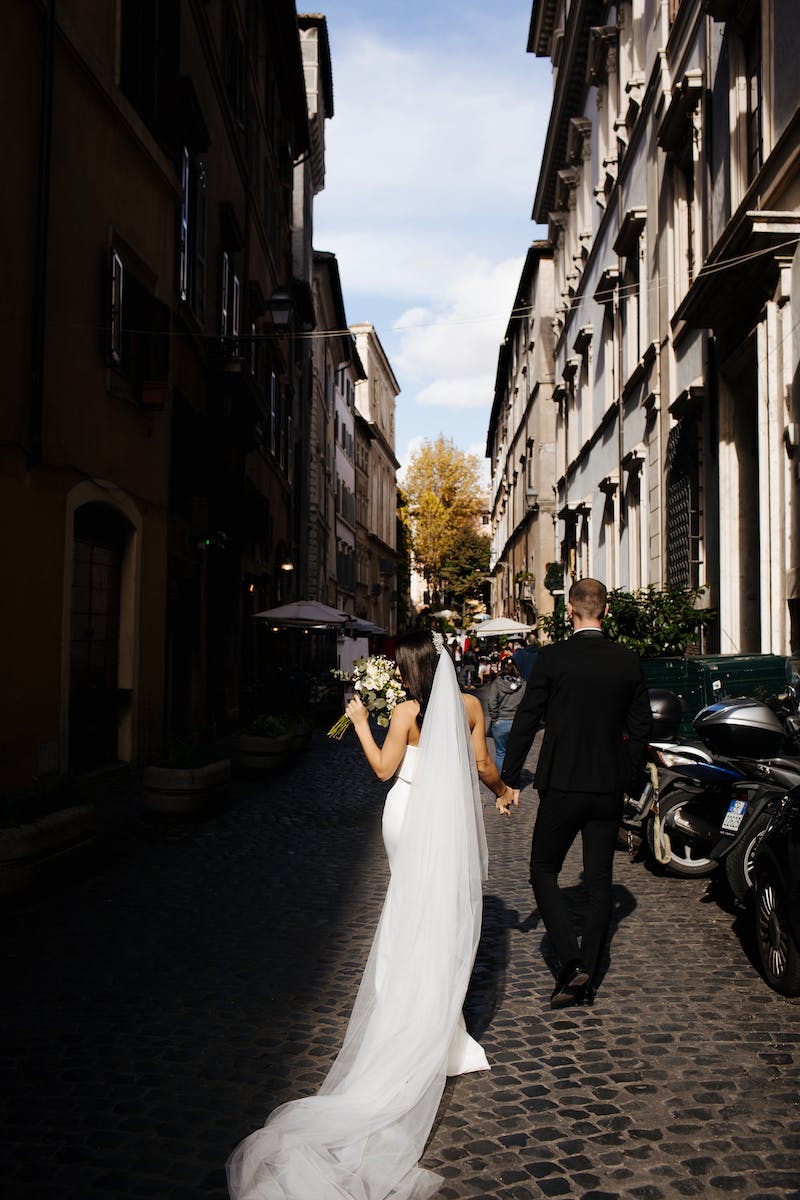 Introduction: The Theory of Relativity
• Overview of the importance and impact of the Theory of Relativity
• Introduction to the concept of relativity and its illusions
• Explaining the fundamental principles of the theory
• Highlighting the relevance and applications in various fields
Photo by Pexels
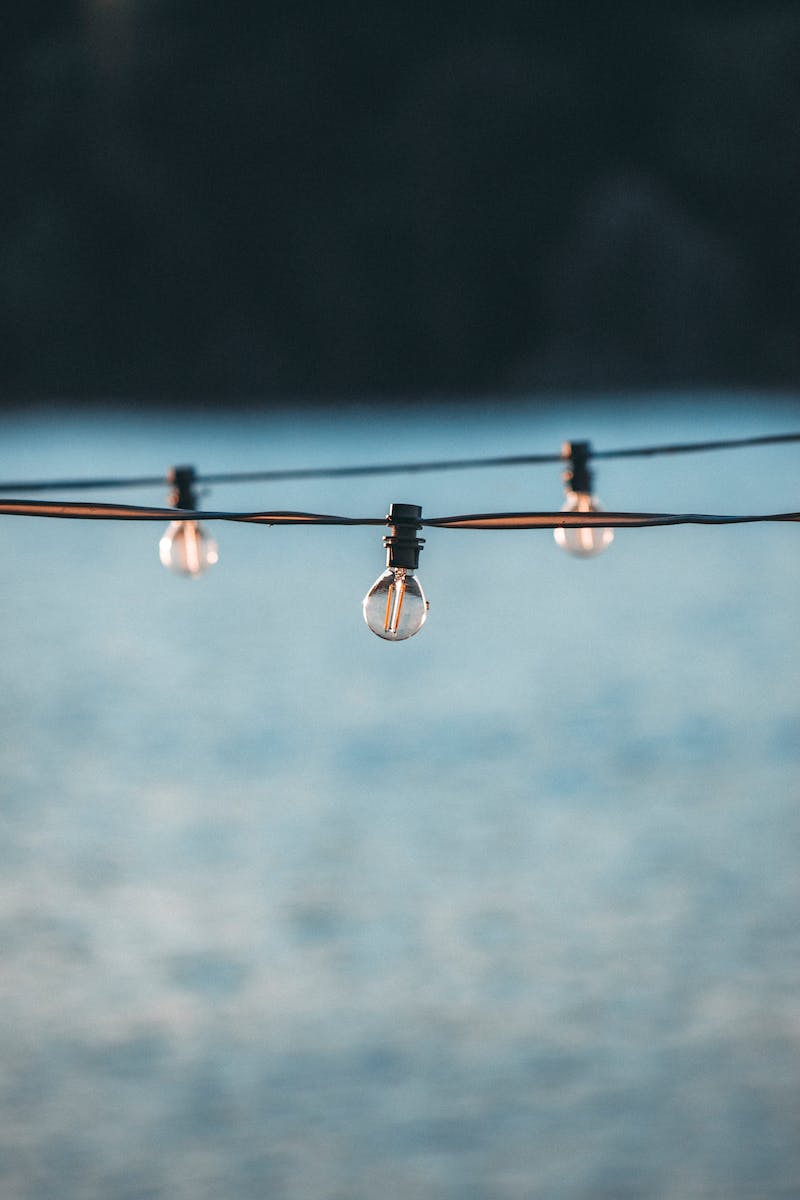 Magnetic Effects of Electric Current
• Understanding the interaction of charges and magnetic fields
• Explaining the phenomenon of magnetism as an illusion created by electric forces
• Highlighting the role of moving charges in generating magnetic fields
• Discussing the relationship between magnetism and electrical current
Photo by Pexels
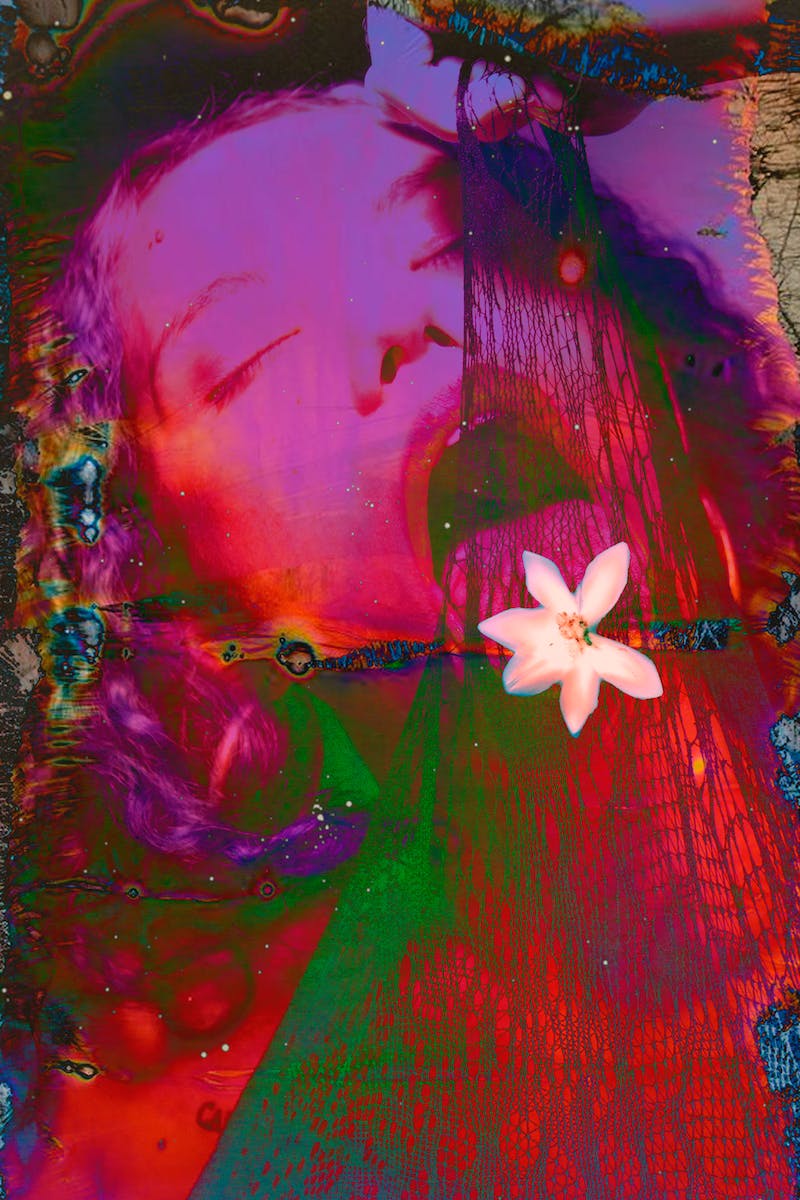 The Illusion of Magnetism
• Examining magnetism from the perspective of the moving charges
• Demonstrating how the relativistic effects of moving charges result in apparent magnetism
• Explaining the behavior of magnetic fields in different scenarios
• Highlighting the unification of electric and magnetic fields
Photo by Pexels
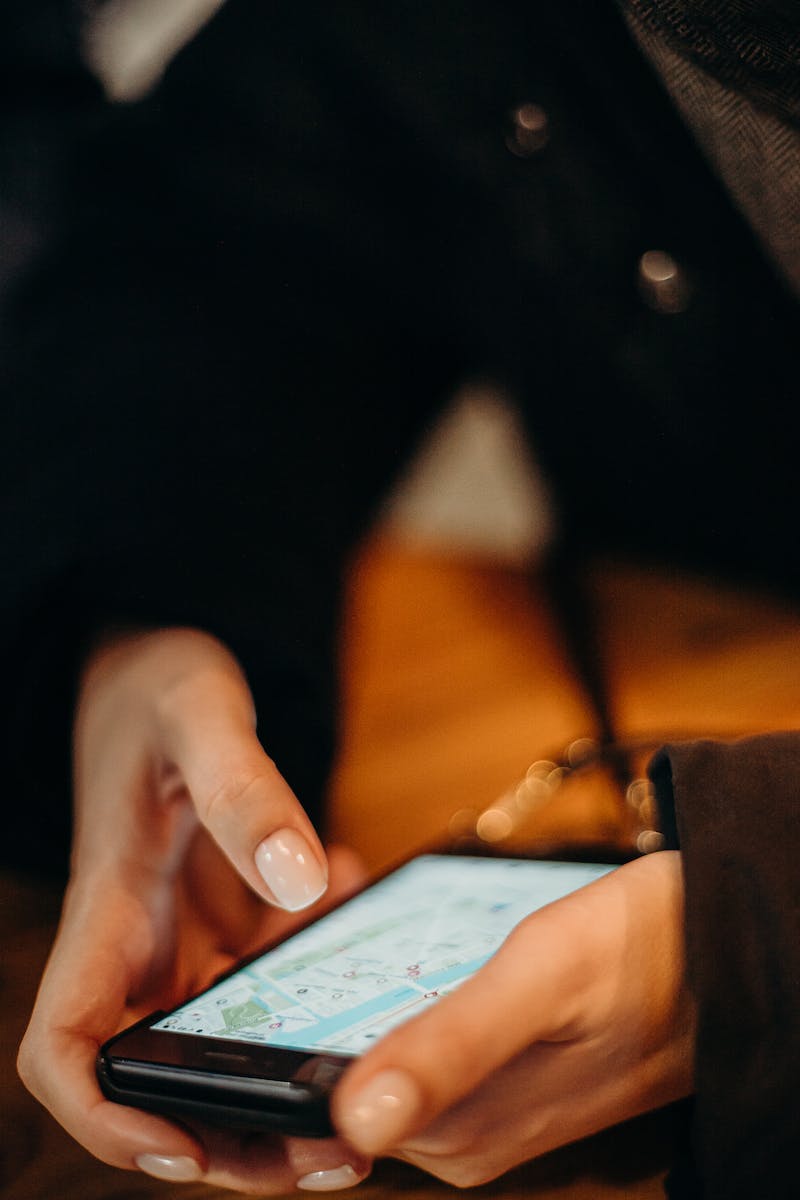 Practical Applications of Relativity: GPS Navigation
• Exploring the use of relativity in GPS satellite navigation systems
• Discussing the role of atomic clocks and time dilation in accurate positioning
• Highlighting the compensation for relativistic effects in GPS calculations
• Demonstrating the importance of relativity in global positioning technology
Photo by Pexels
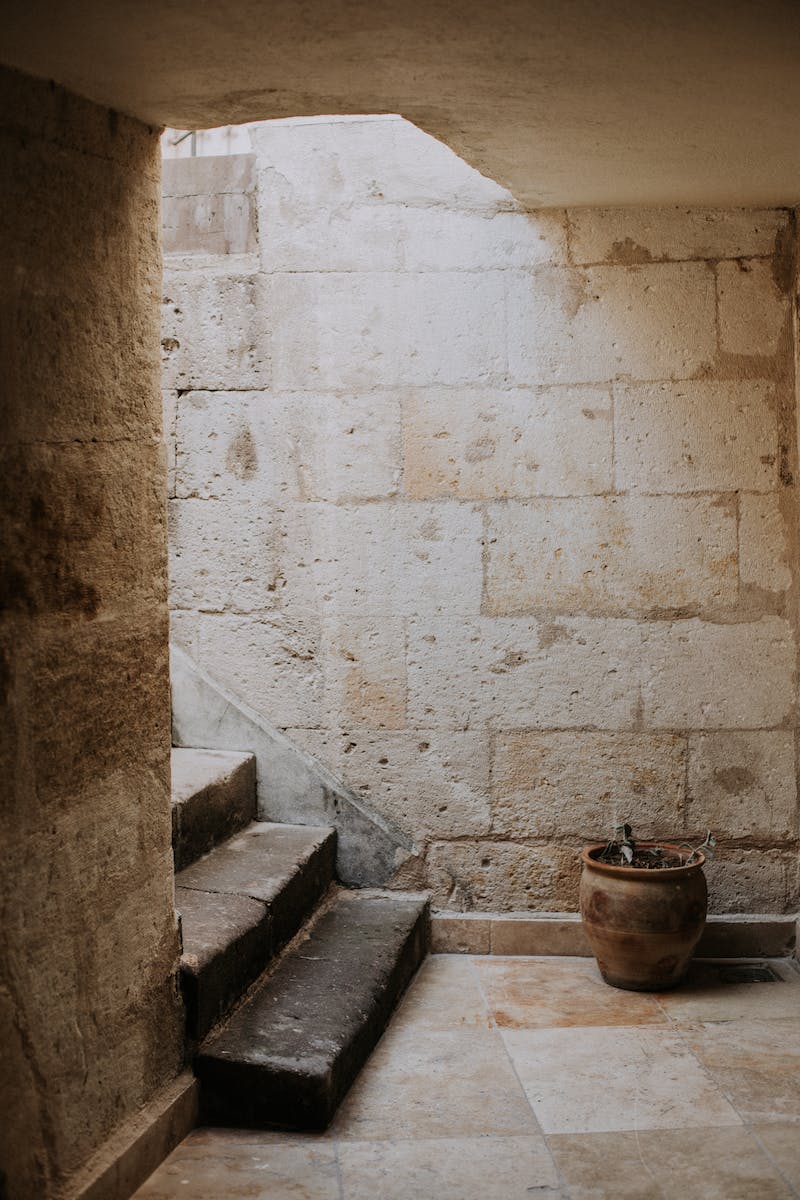 Magnetism and Material Properties
• Investigating the effects of relativity on the properties of materials
• Explaining how relativistic effects impact the behavior of atoms and electrons
• Discussing the distinctive colors of gold and other materials due to relativistic effects
• Highlighting the connection between electron behavior, magnetic properties, and relativity
Photo by Pexels
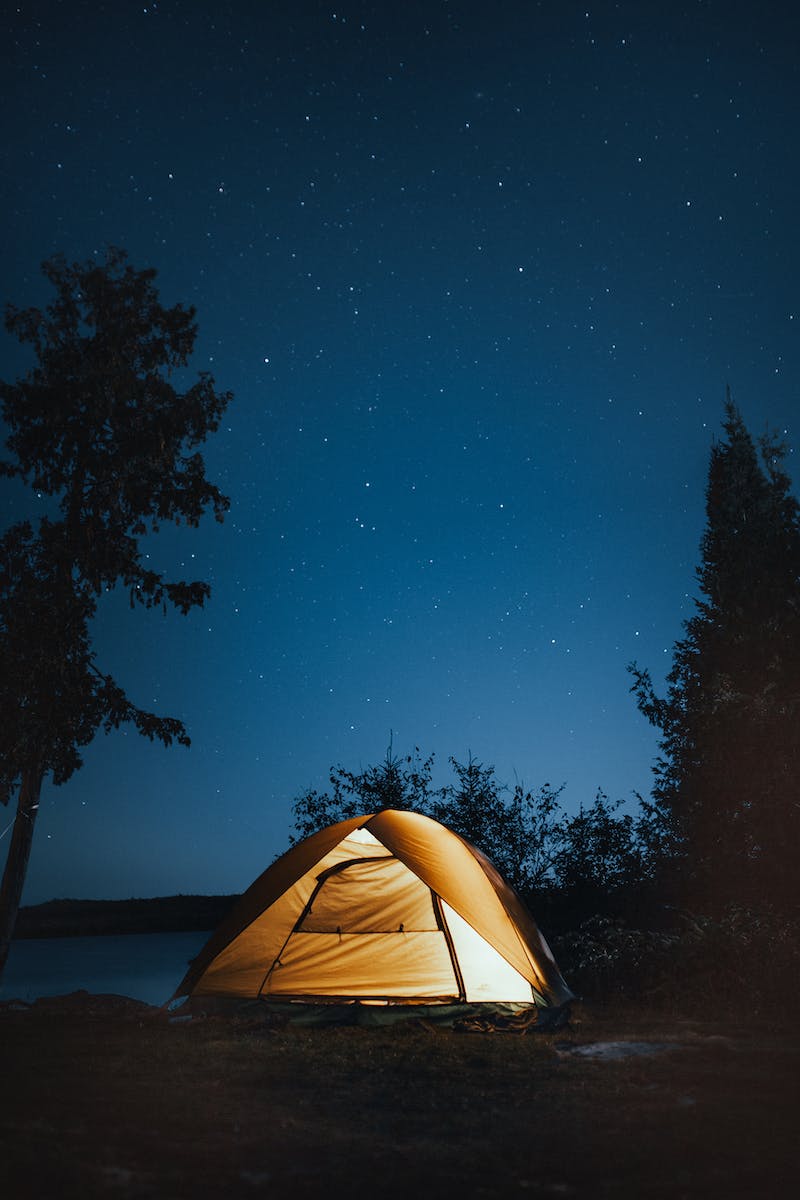 Conclusion: Relativity in the Universe
• Summarizing the broad application of the Theory of Relativity
• Reflecting on the interconnected nature of electromagnetism and relativity
• Highlighting the profound influence of relativity on our understanding of the universe
• Encouraging further exploration and study of relativity
Photo by Pexels